С ног – сшибательный
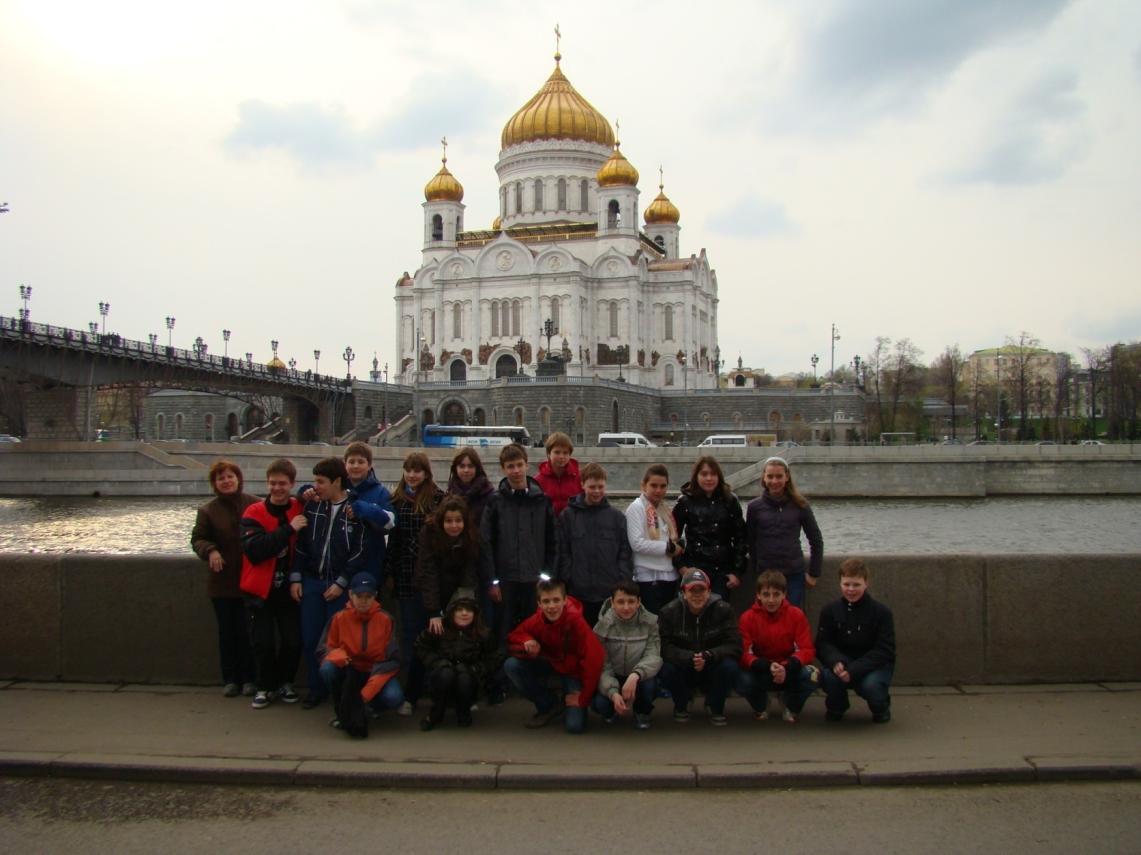 8В
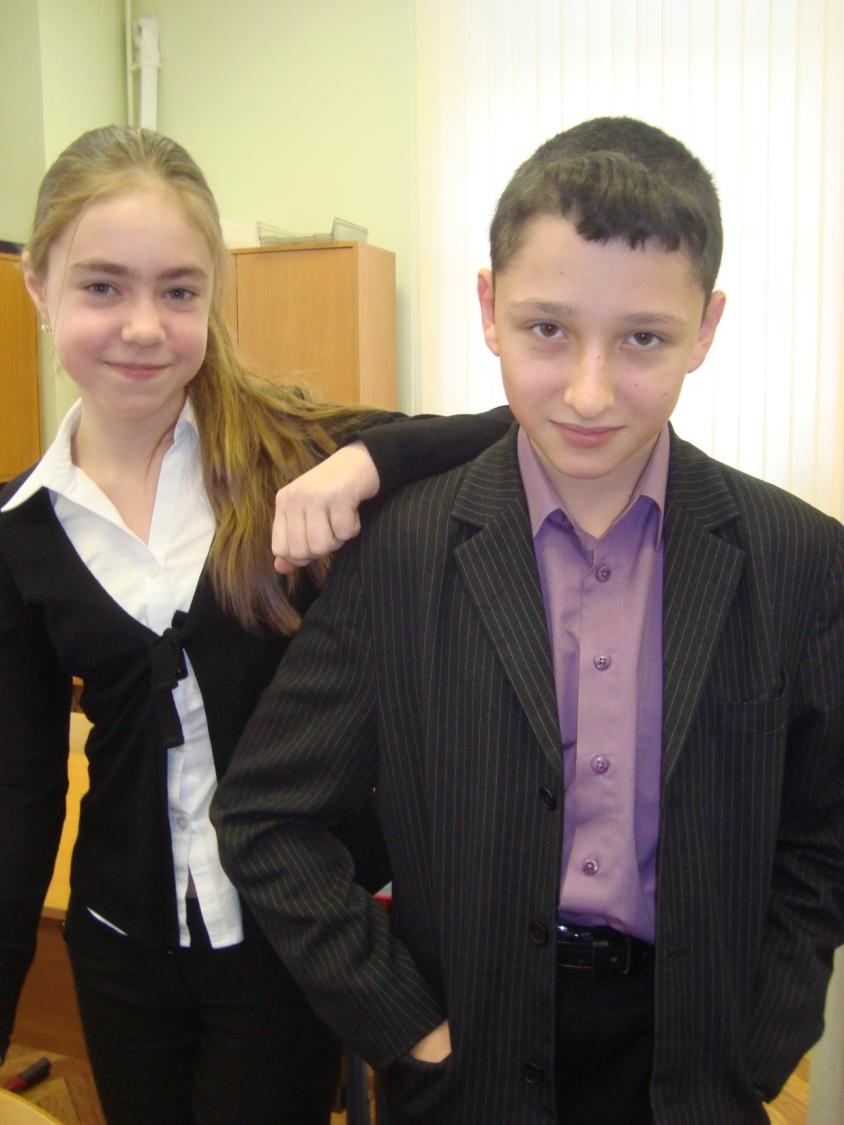 Наши обычные дни
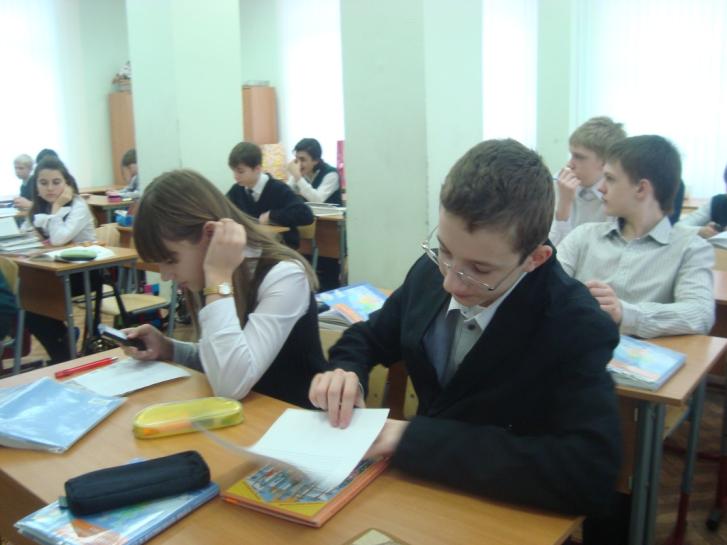 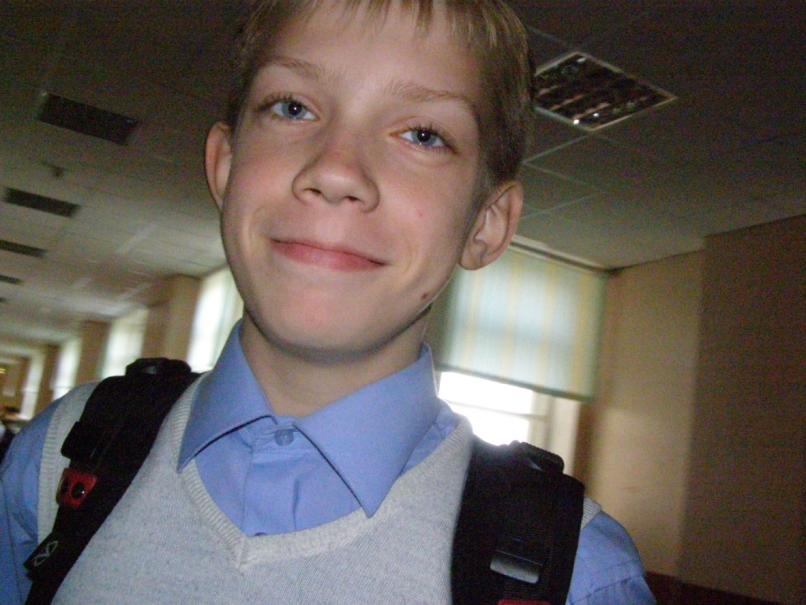 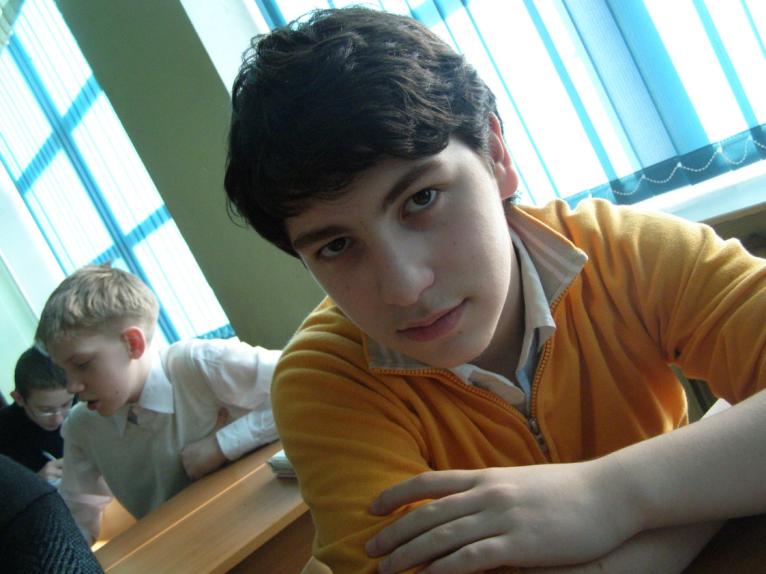 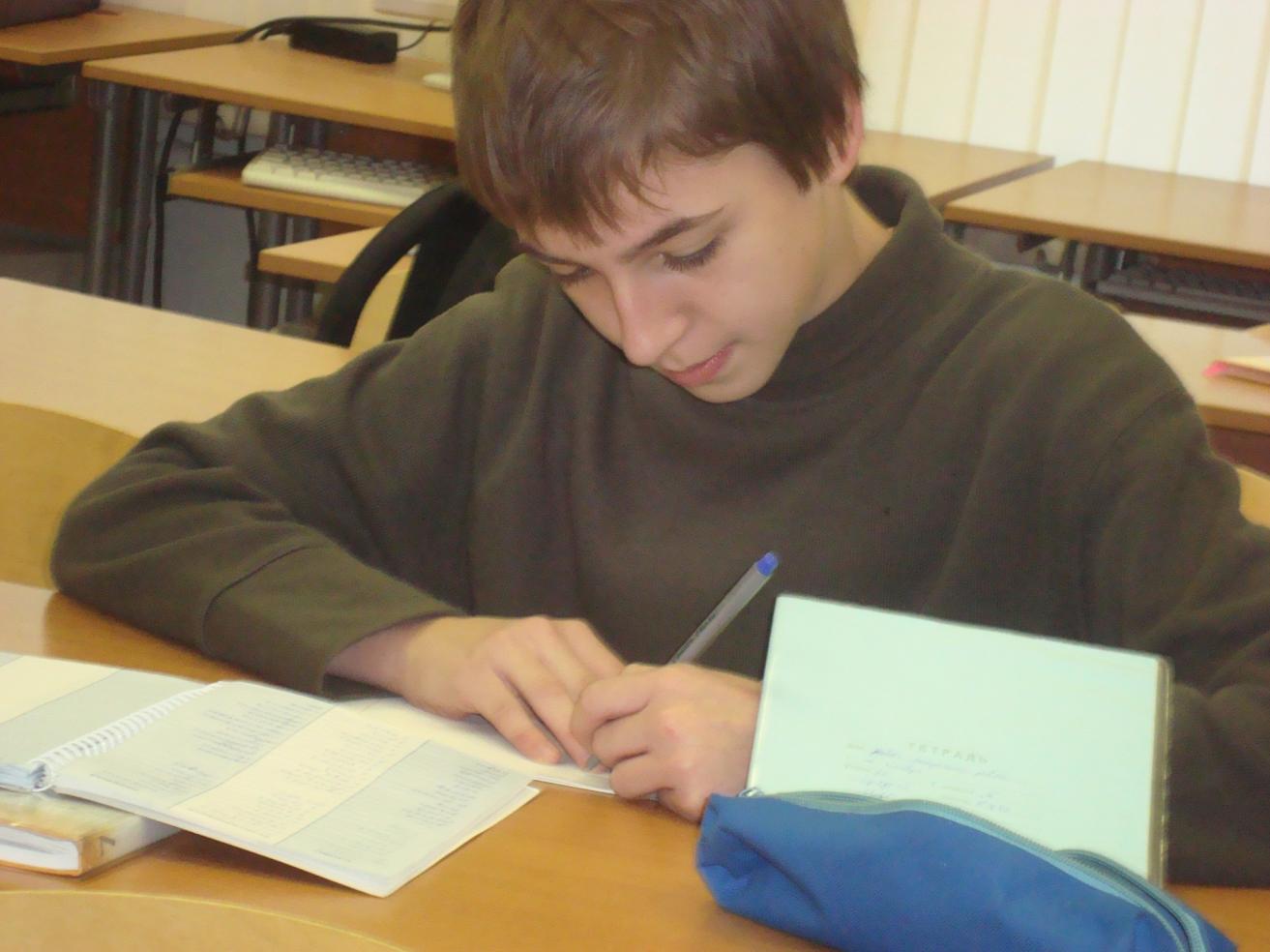 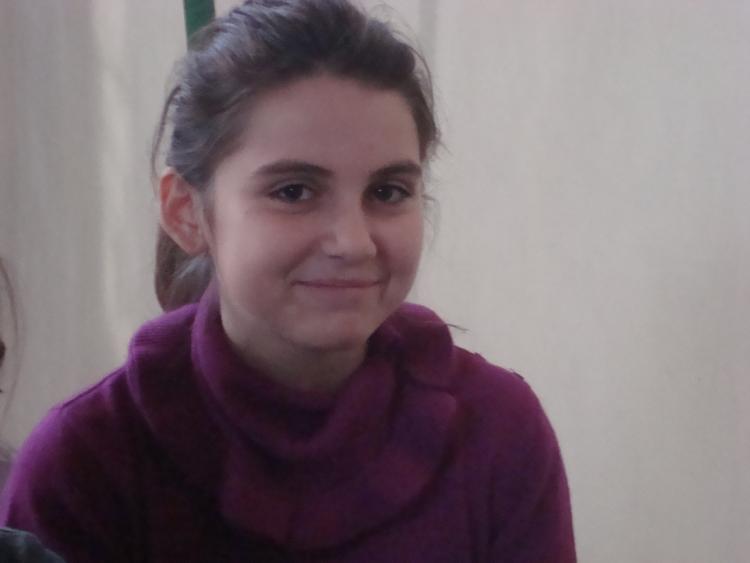 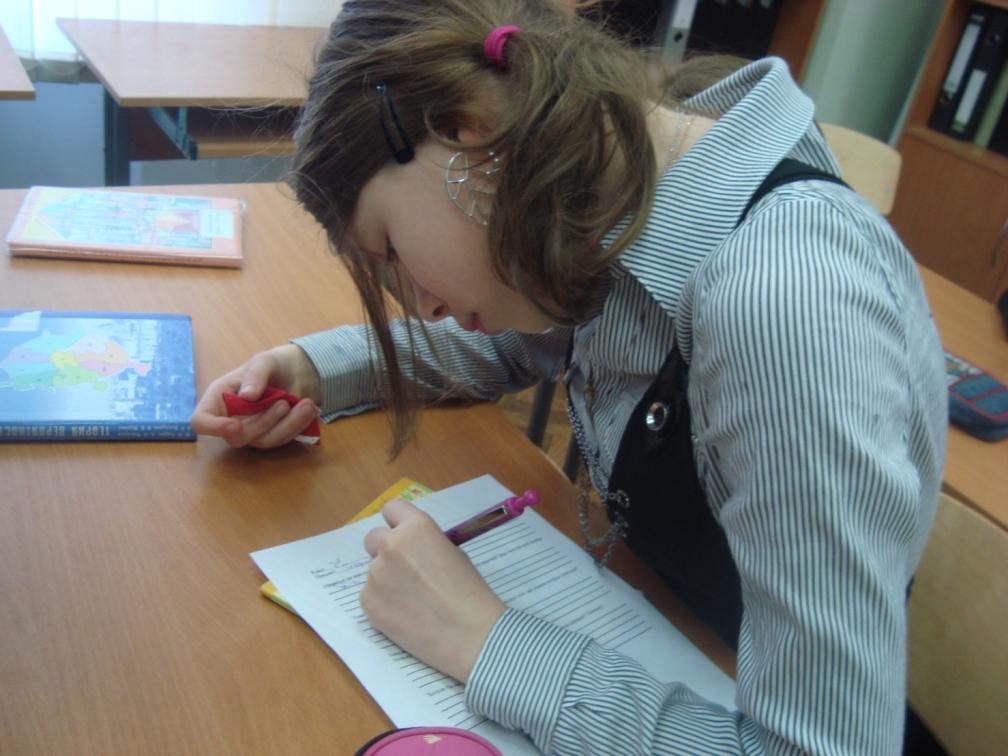 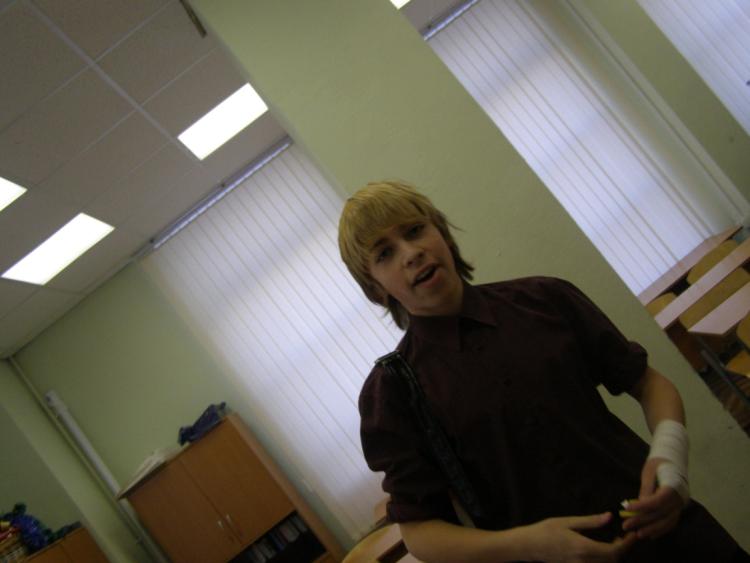 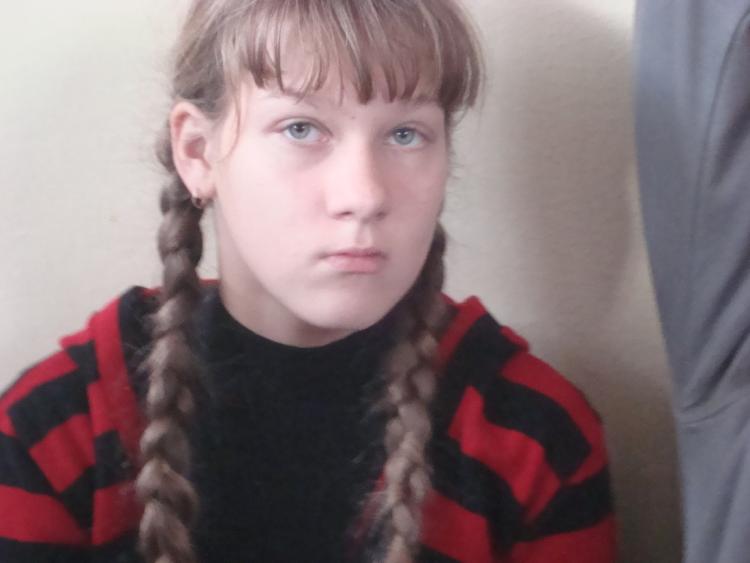 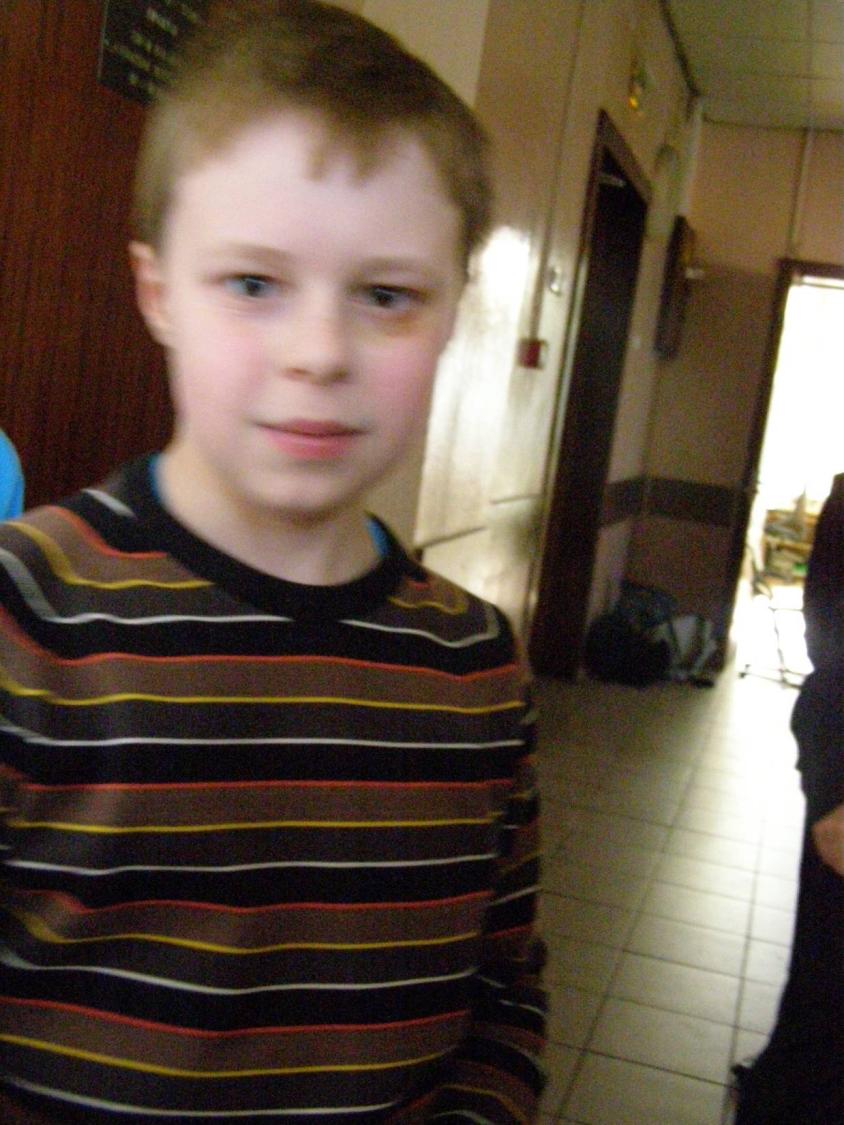 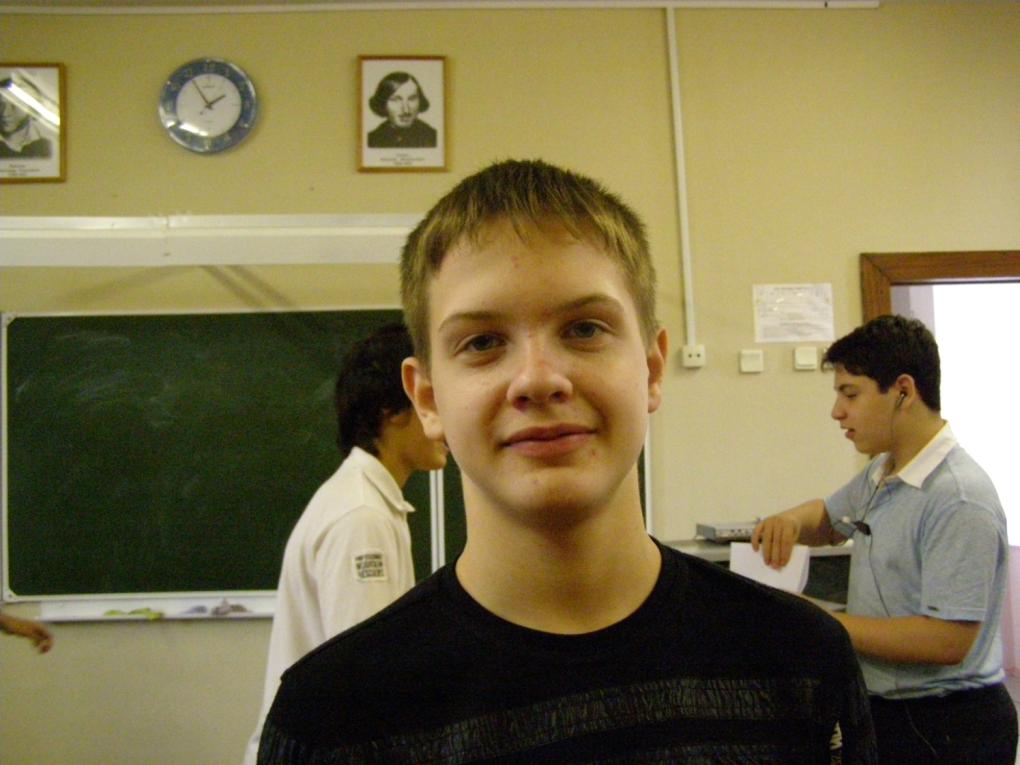 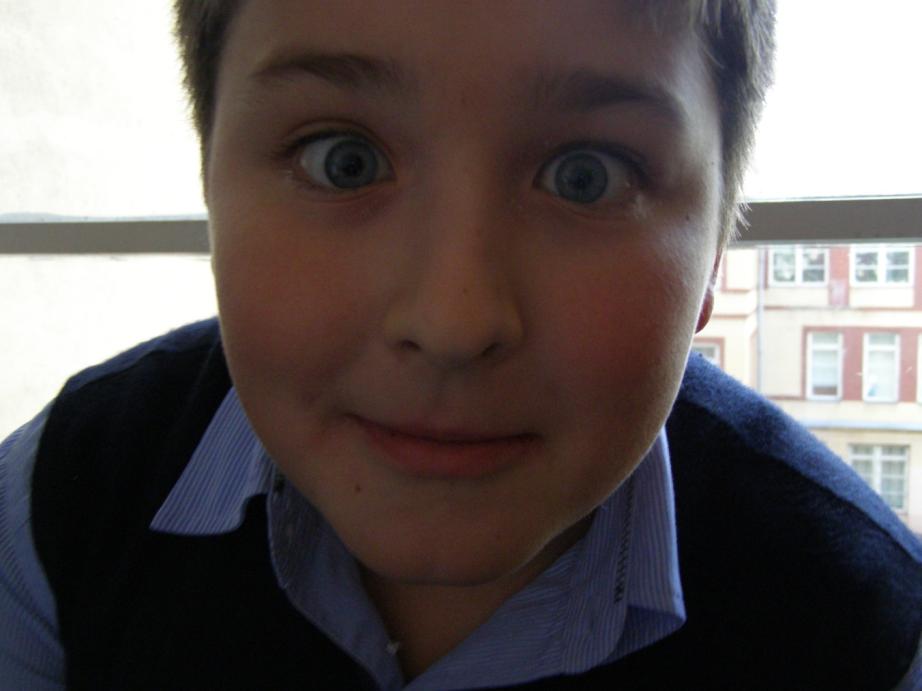 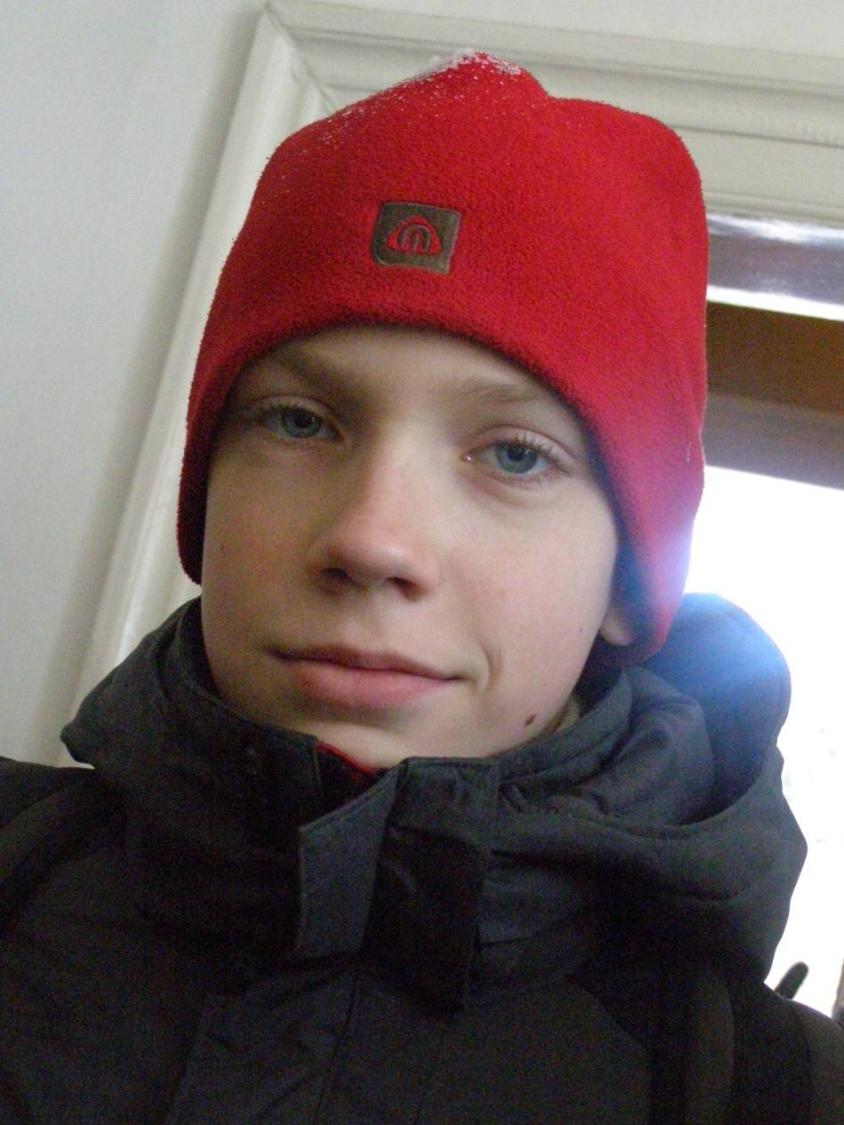 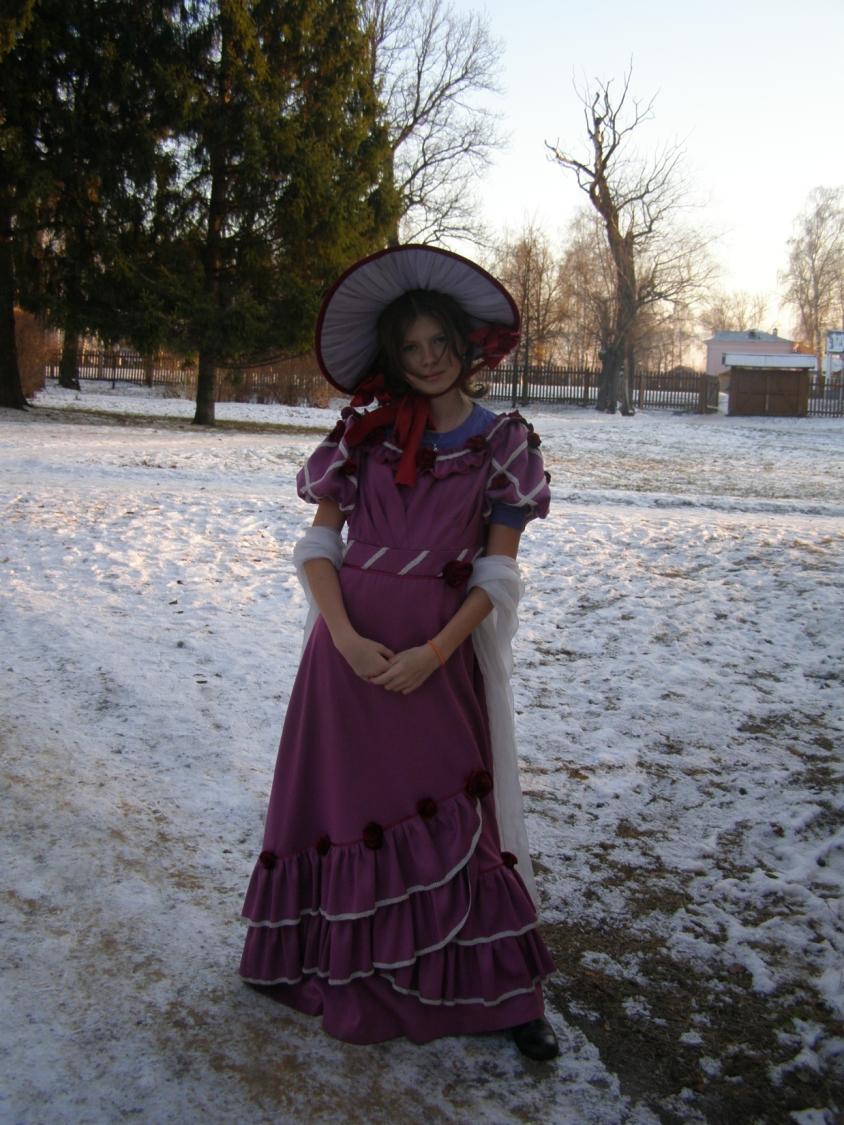 Наша поездка в Нижний Новгород
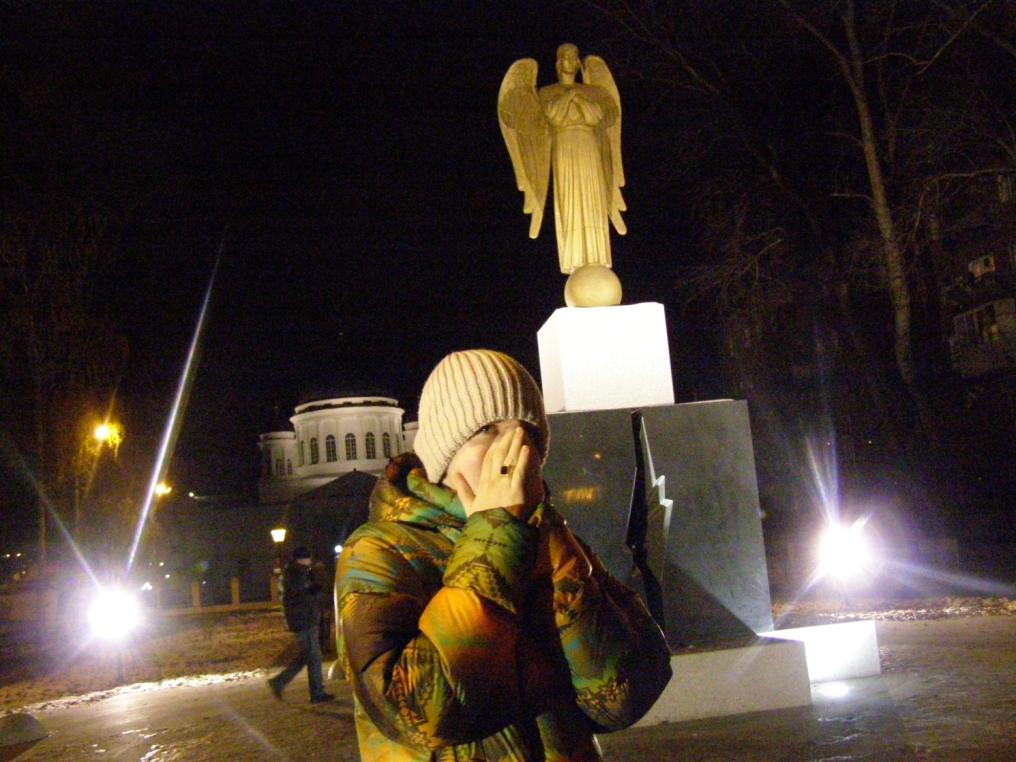 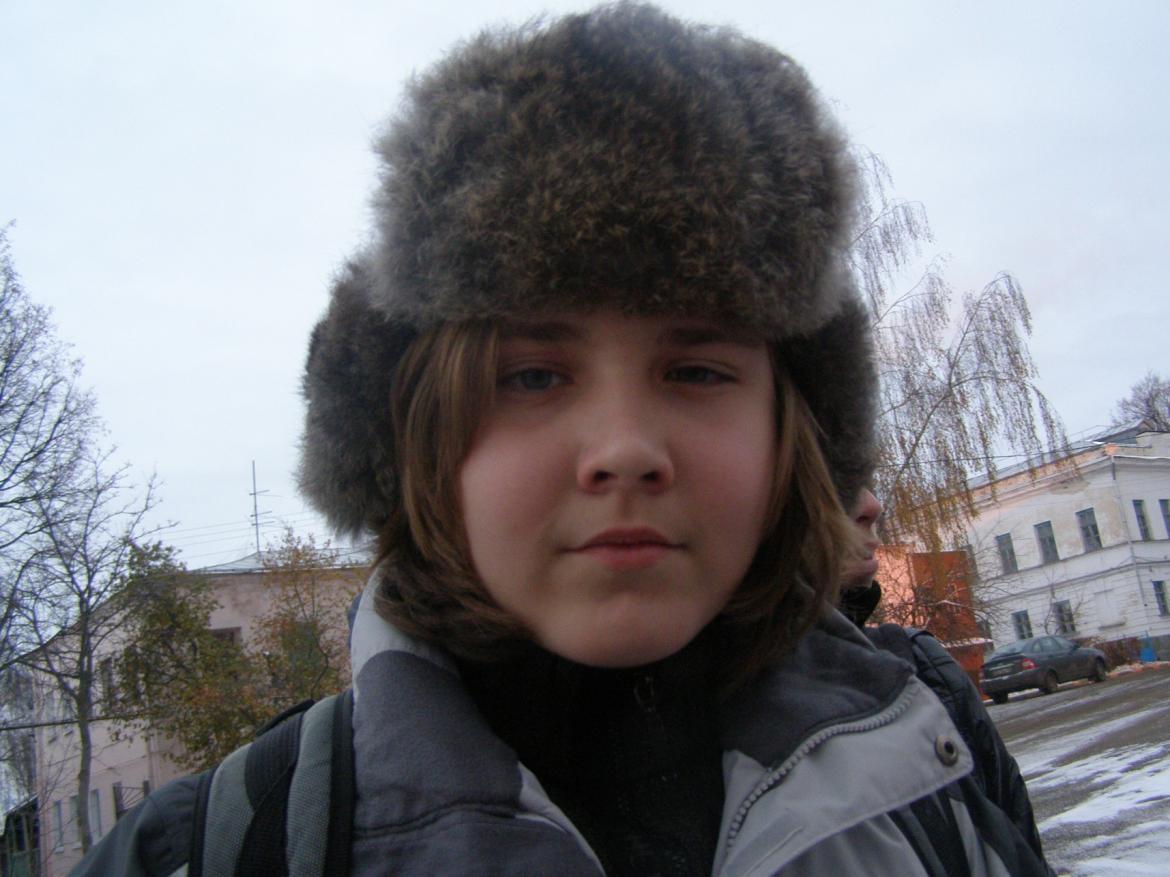 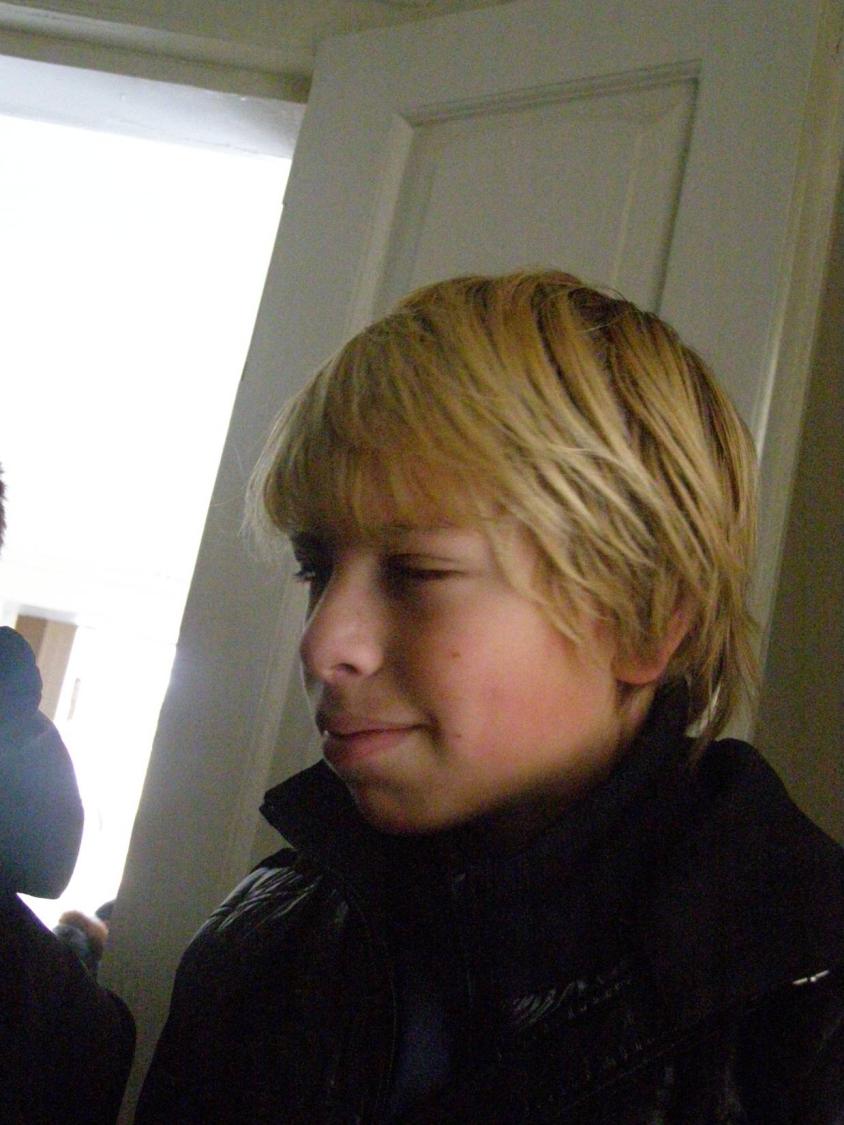 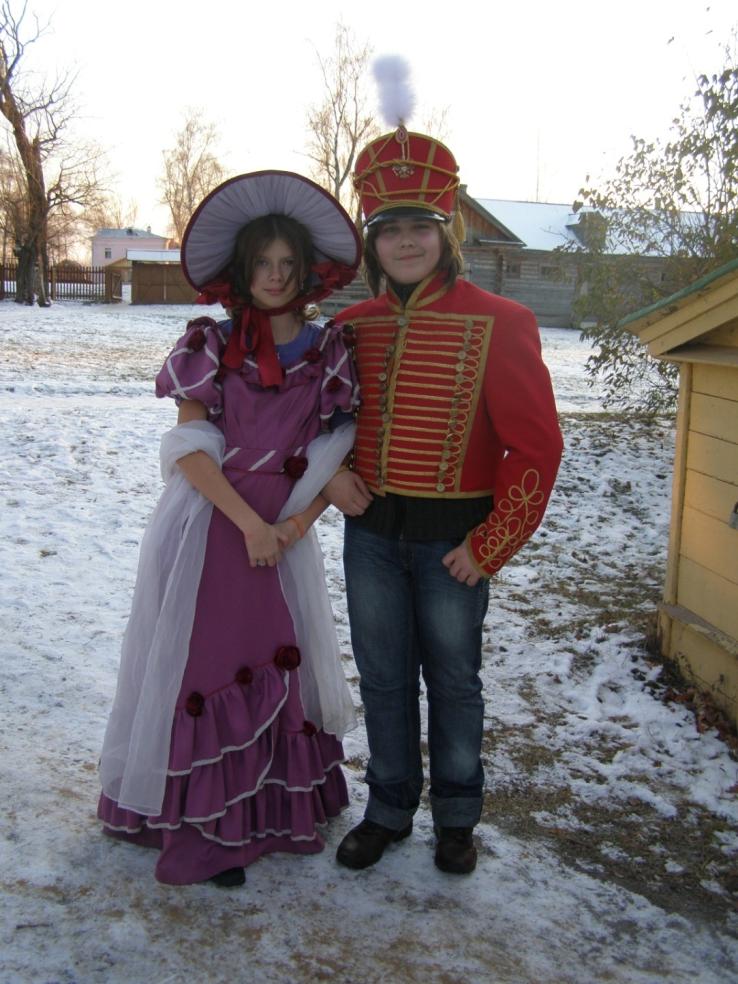 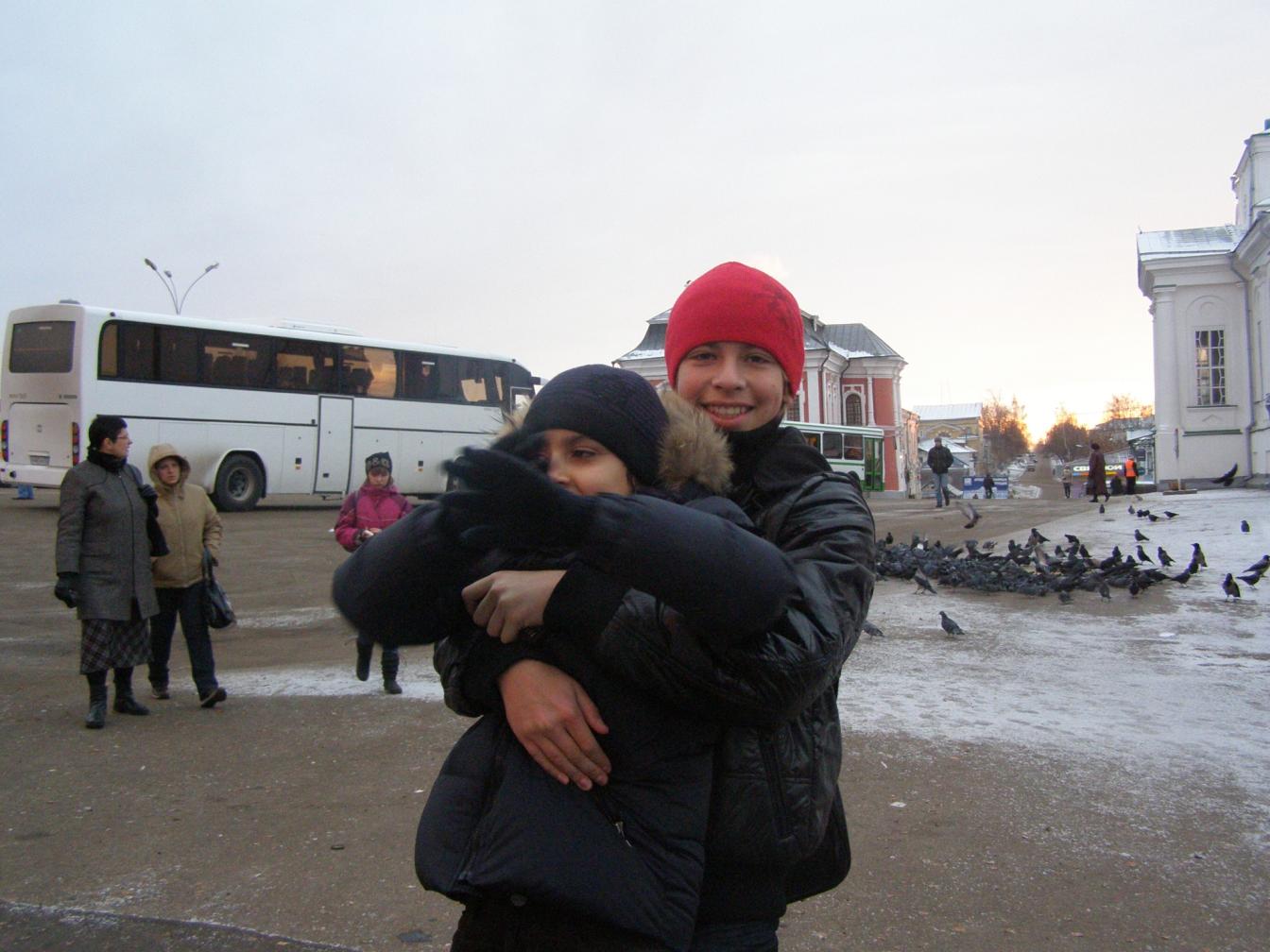 Наши поездки по Москве и Подмосковью.
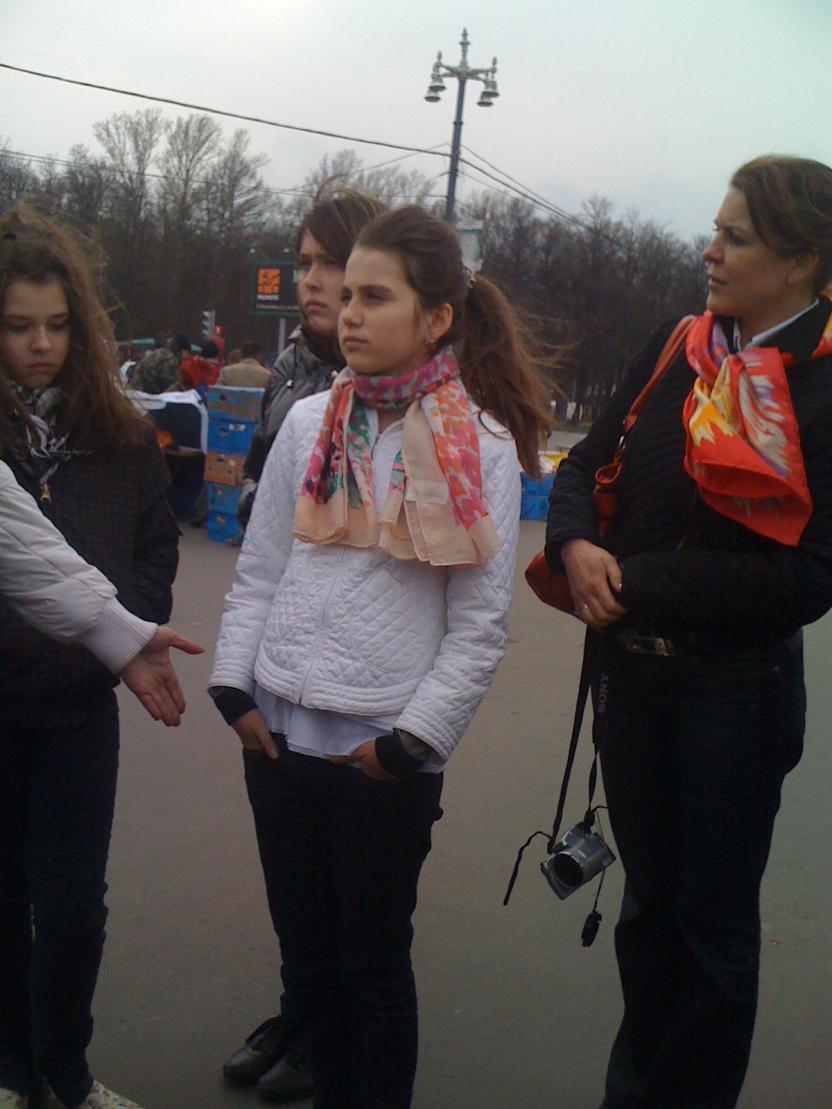 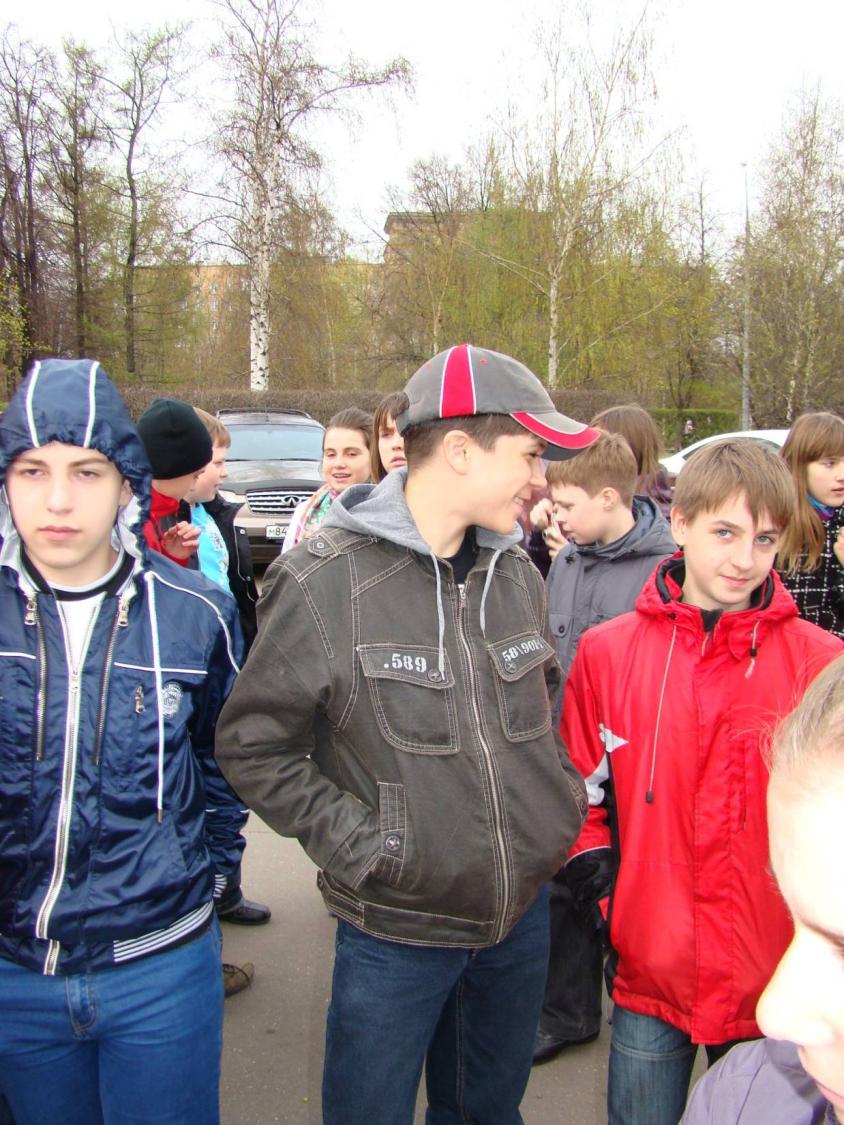 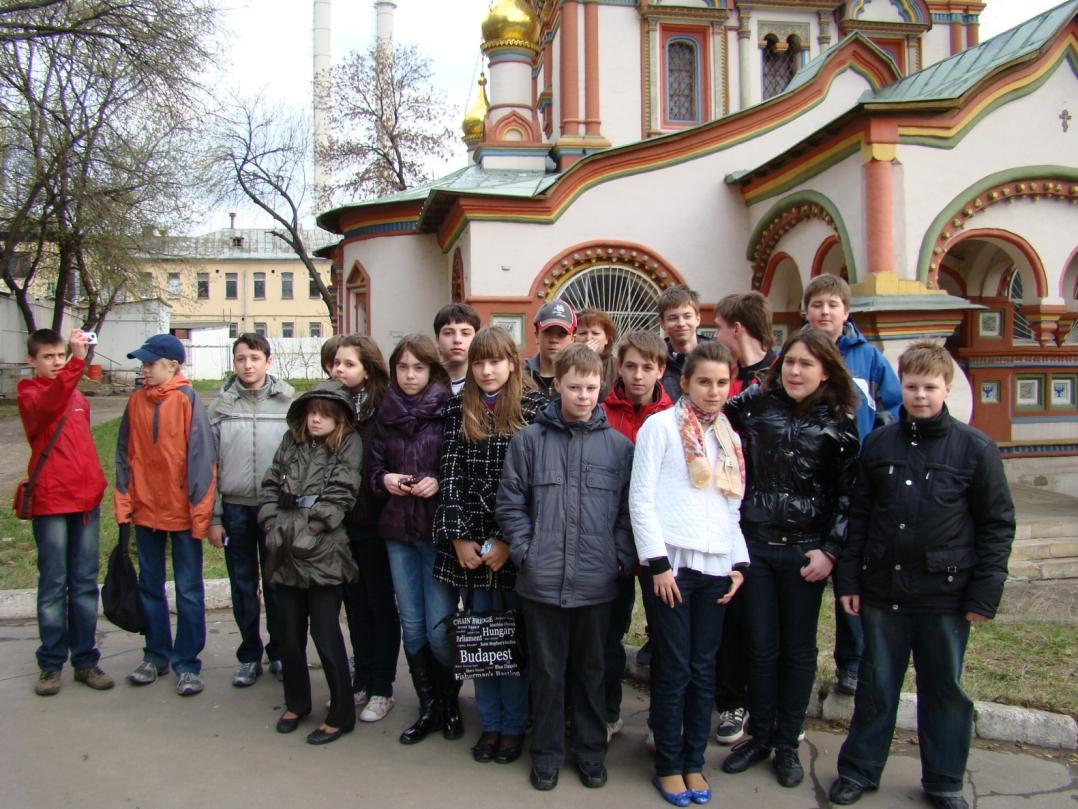 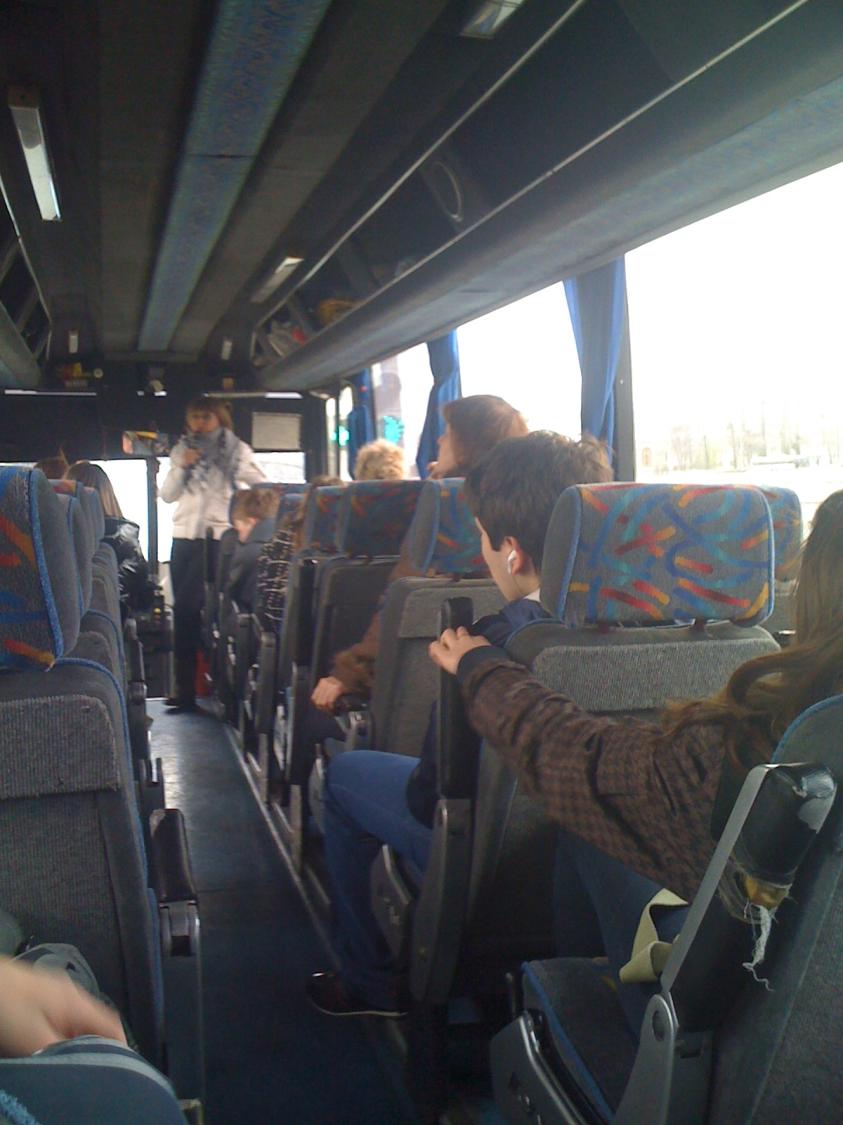 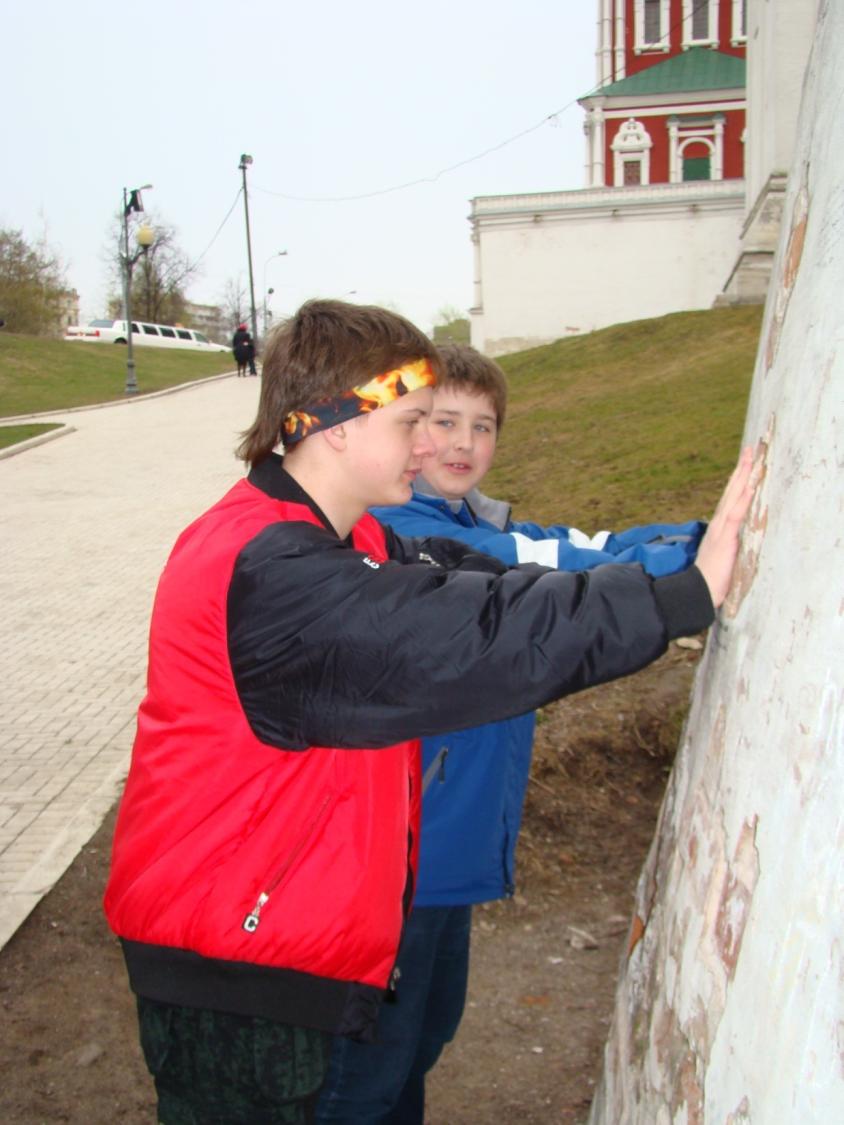 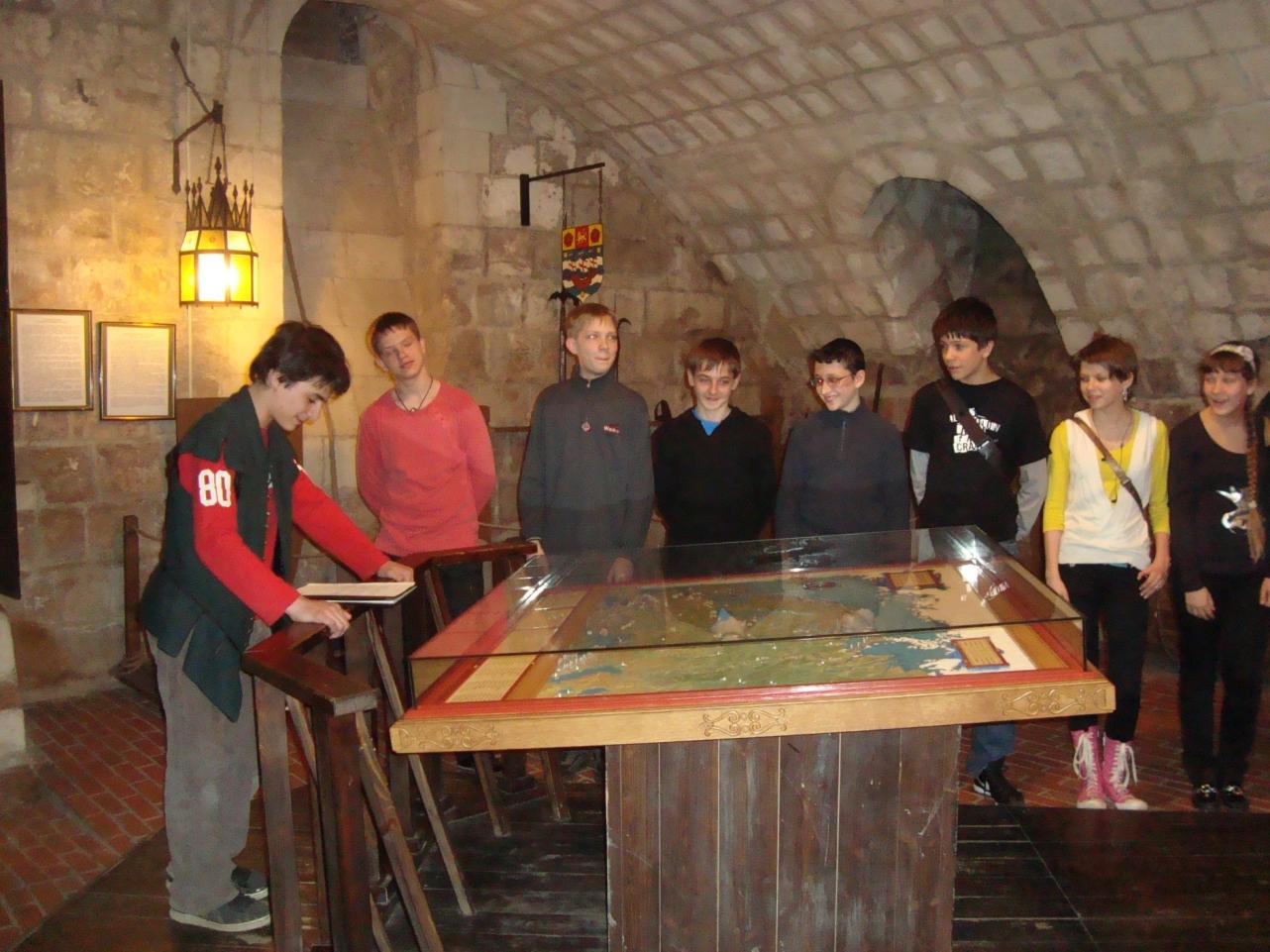 День школы
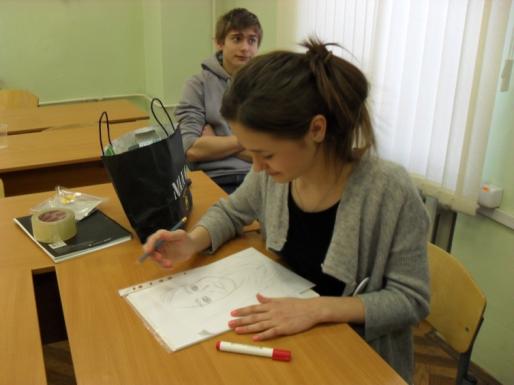 Ребята меняют
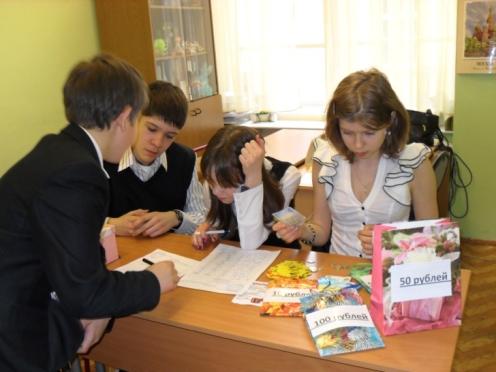 Саша с Максимом поют
Марина рисует
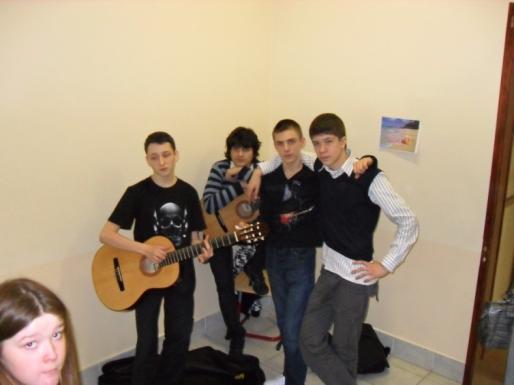 Олег Качалов 
Победитель в конкурсе Робототехника
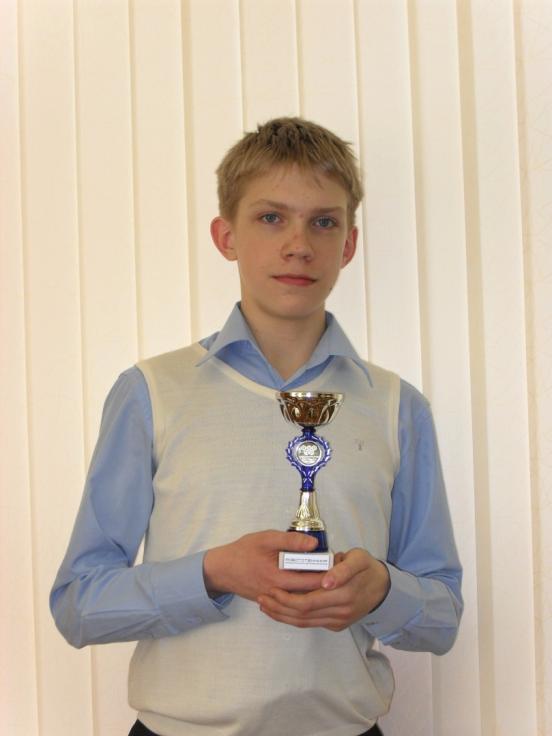